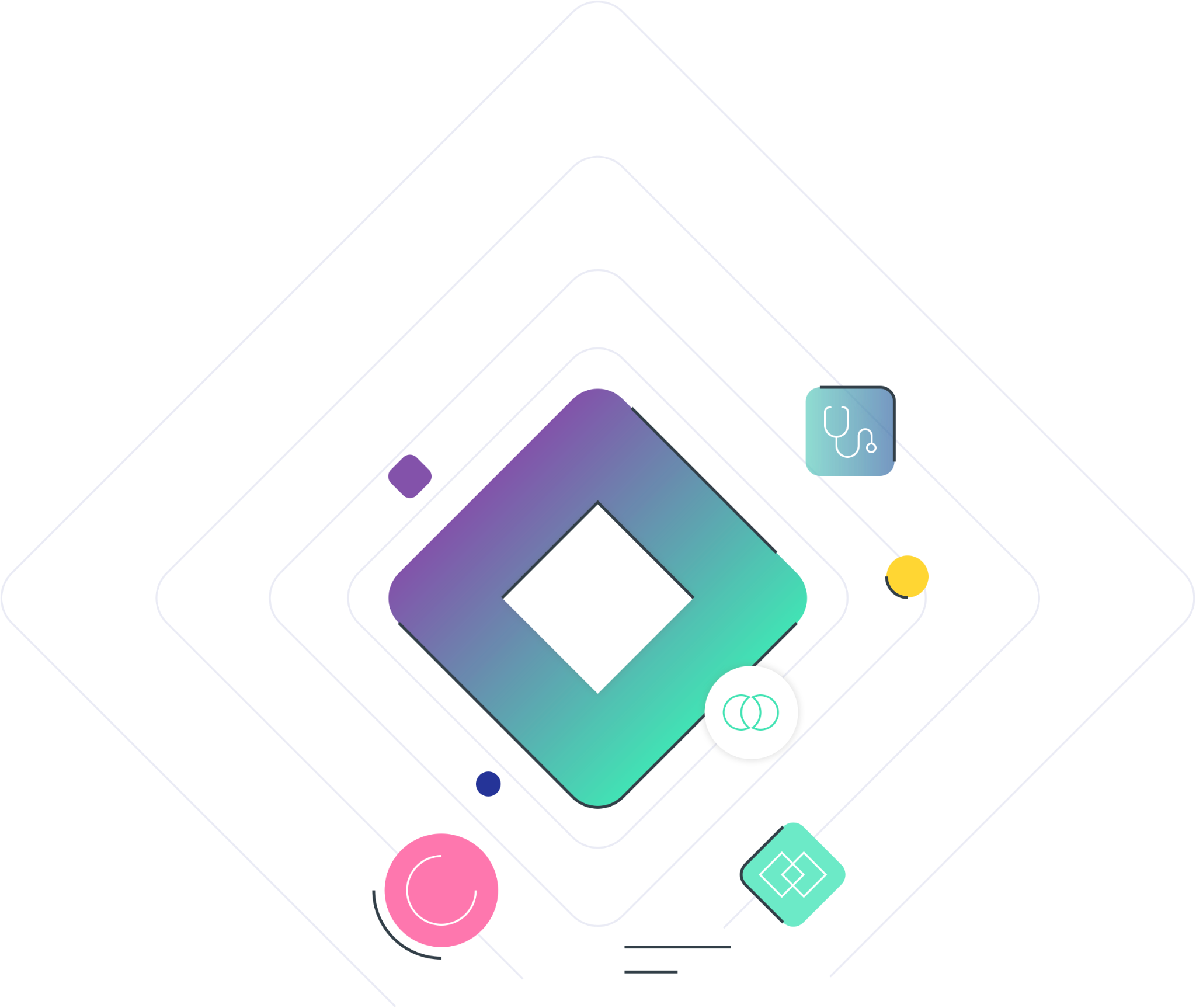 ТОП-3 диагноза

Определение 3-х наиболее вероятных диагнозов по жалобам пациента
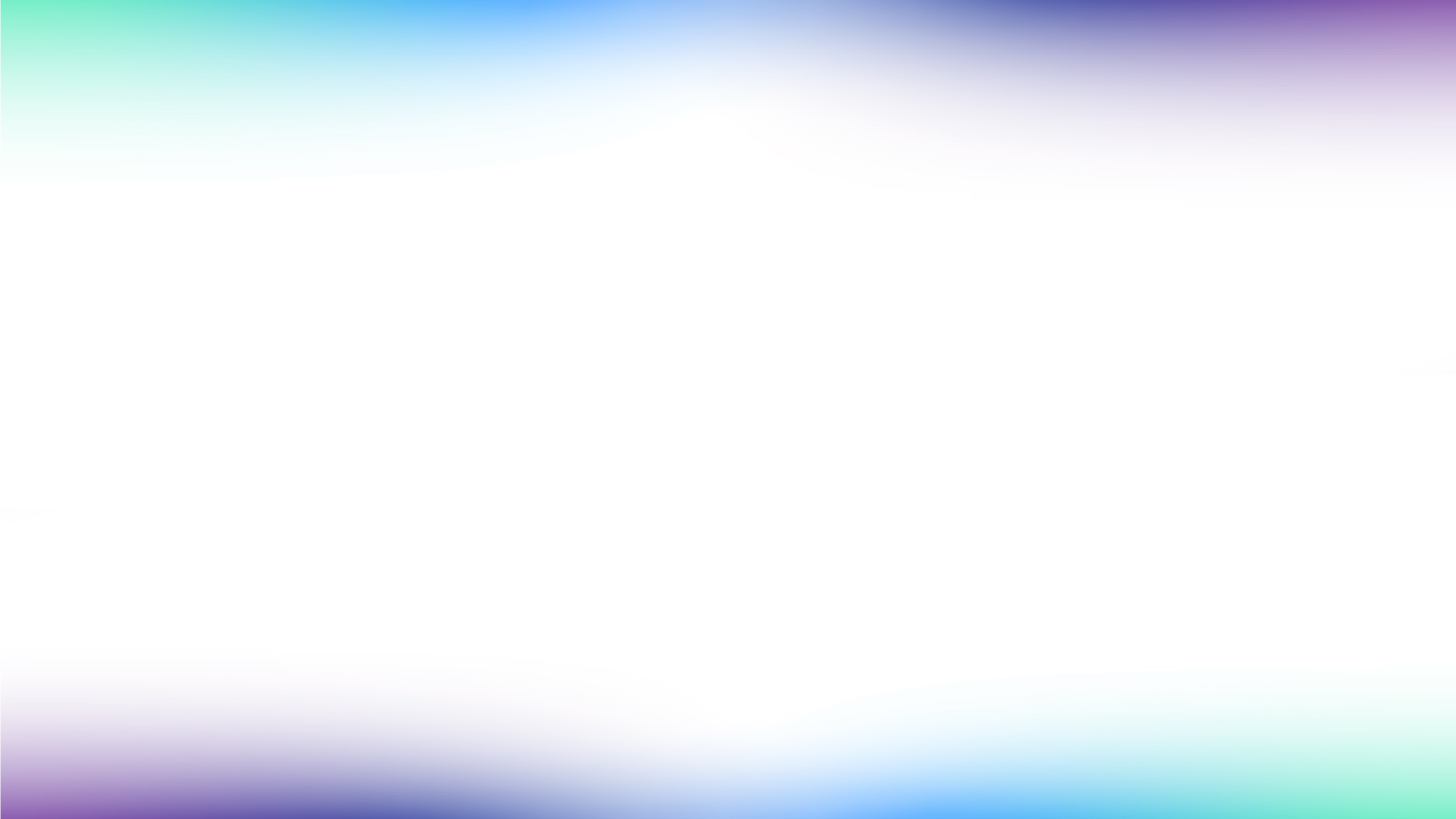 СберМедИИ – разработчик медицинских решений                  с использованием технологий искусственного интеллекта (ИИ)
15 млн+
Медицинских данных и исследований проанализировано с помощью ИИ
56
Регионов РФ используют наши ИИ-решения
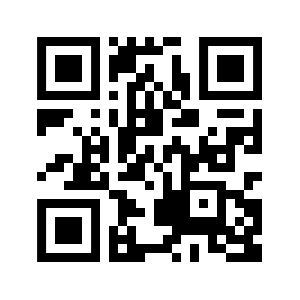 sbermed.ai
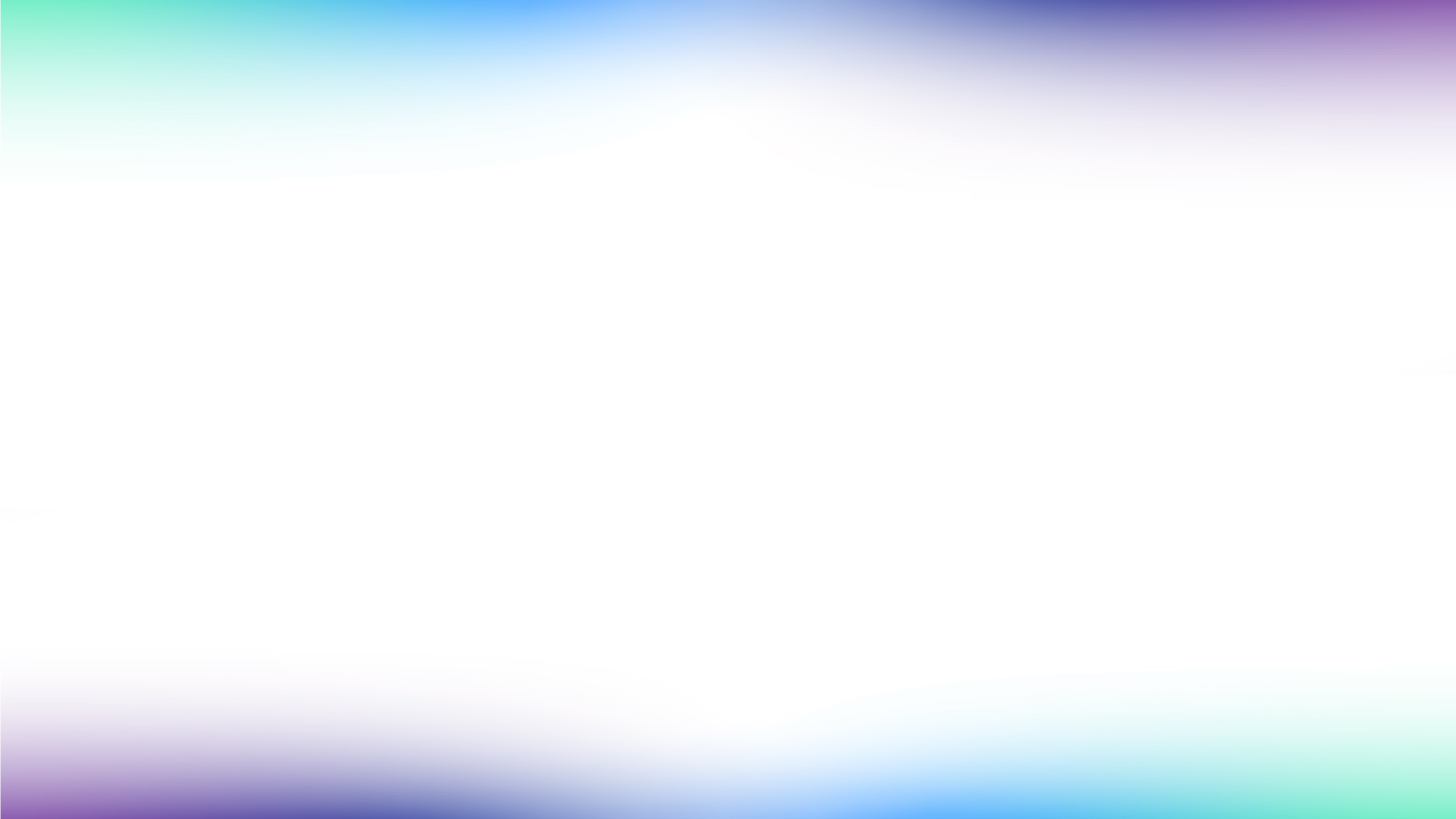 Умный помощник врача «ТОП-3»
Система поддержки принятия врачебных решений. 
Определение 3 наиболее вероятных диагнозов по жалобам пациента
18 мин – стандарт приема врача общей практики (терапевта/педиатра 15 мин)
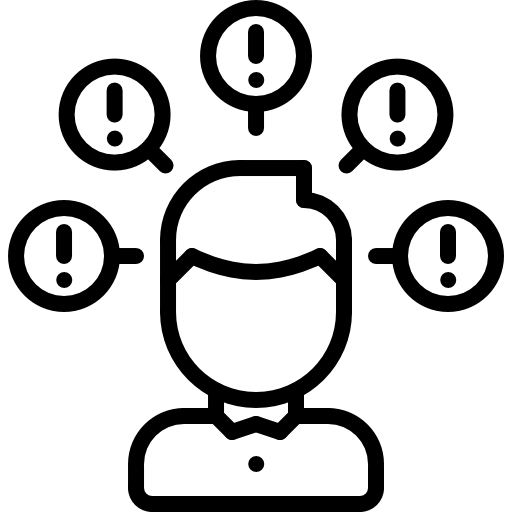 Разработано совместно
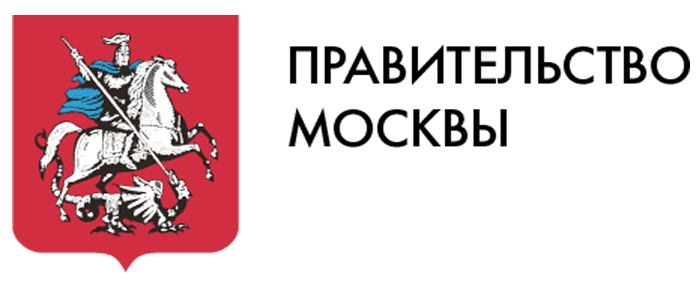 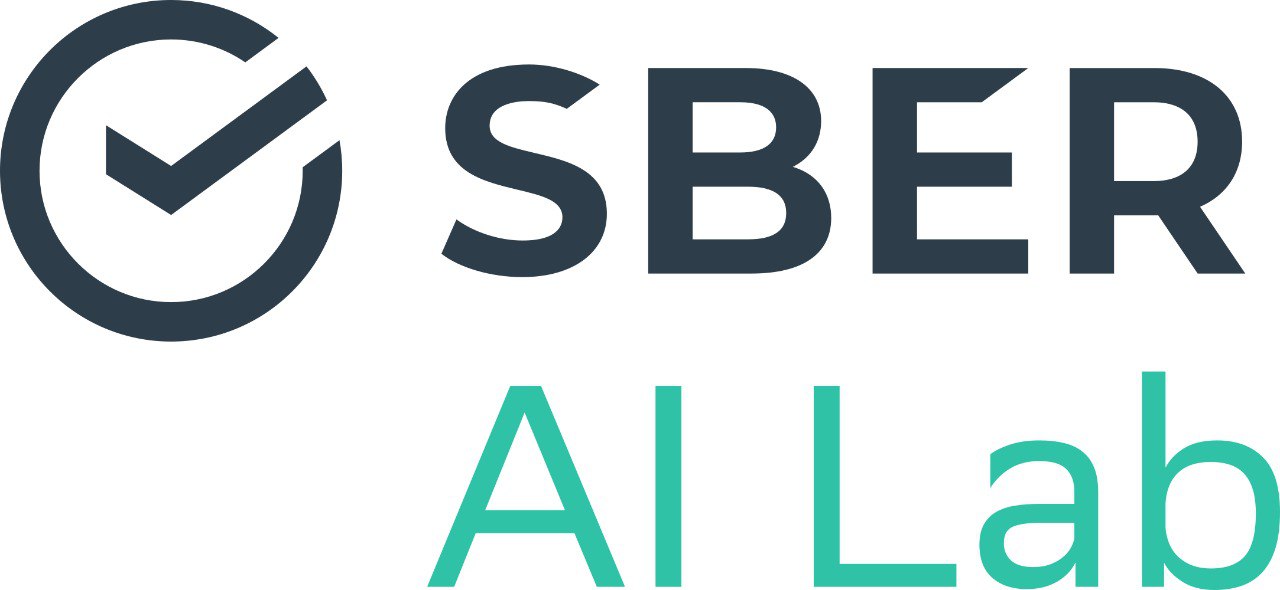 Для кого:
Рекомендуется для первичного приема на базе амбулаторно-поликлинического звена
Что дает сервис для врача: 
Помощь врачу в постановке предварительного диагноза
Повышение эффективности постановки диагноза 
Повышение качества оказания медицинской помощи
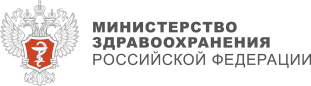 Регистрационное удостоверение
№ РЗН 2022/172 от 24.05.2022
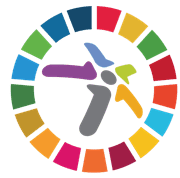 Чемпион WSIS Prizes 2021, проводимого ООН
Диагнозы стандартизированы в соответствии с МКБ-10
Наибольшая польза достигается при интеграции с МИС
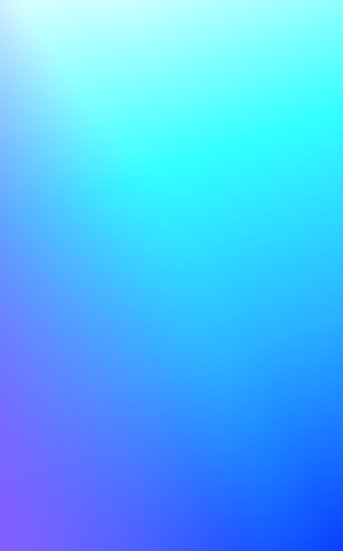 Кейс использования «ТОП 3» на примере ЕМИАС в Москве
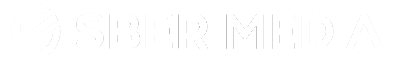 Начало терапевтического 
приёма
Ввод симптомов 
и жалоб
2
1
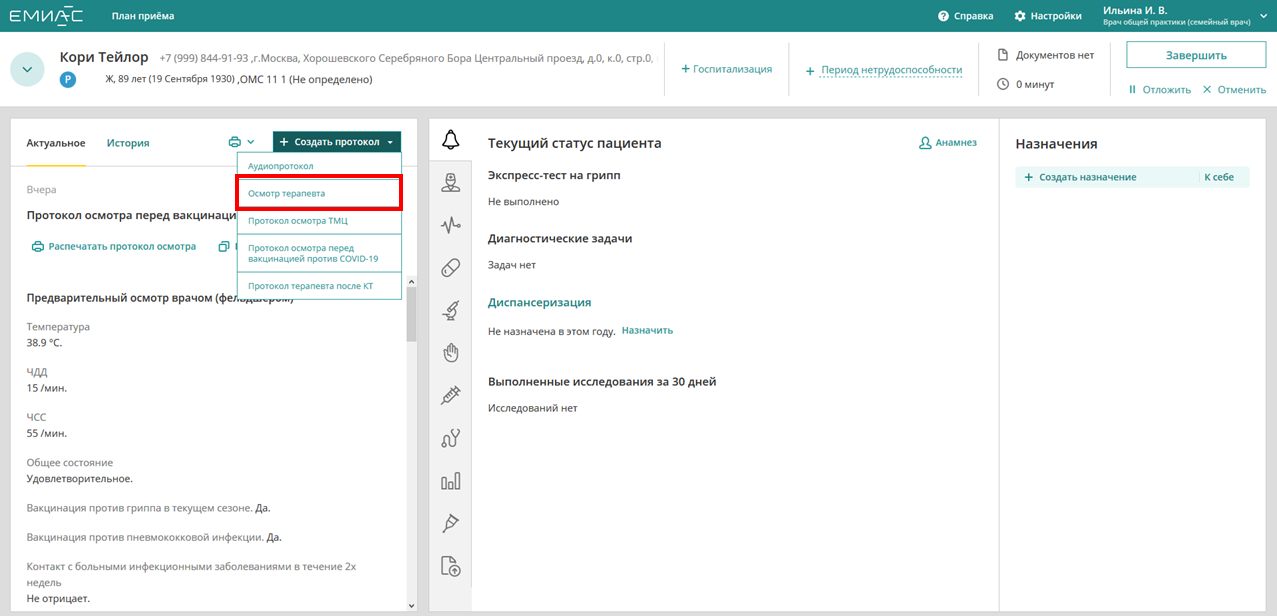 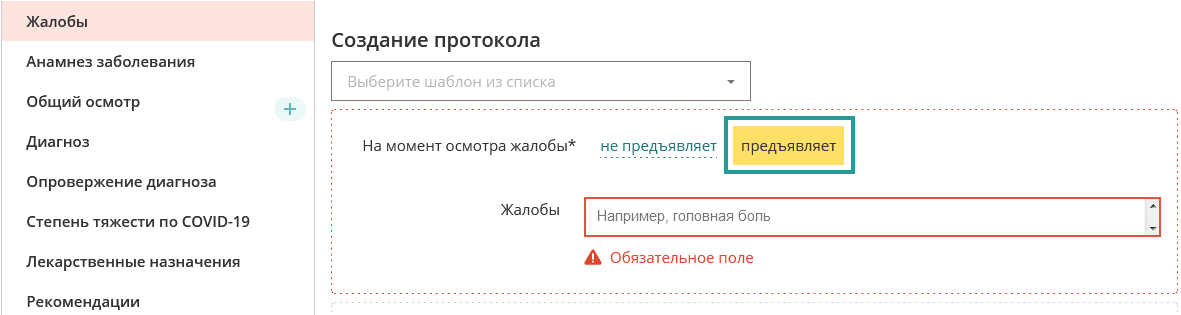 Предварительный диагноз
3
4
Возможные диагнозы на этапе симптомов и жалоб
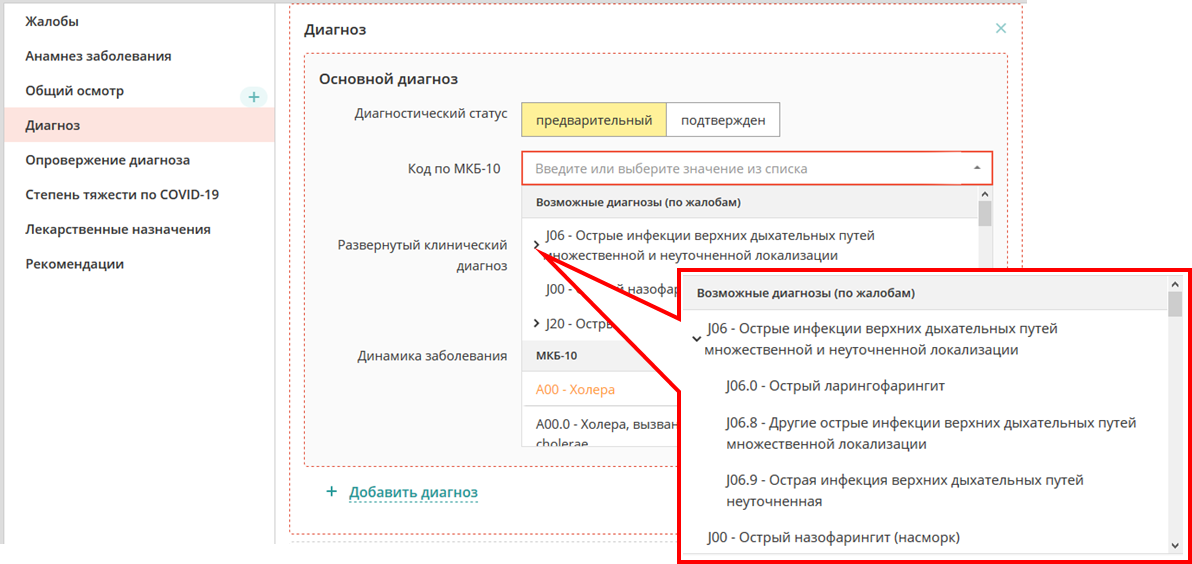 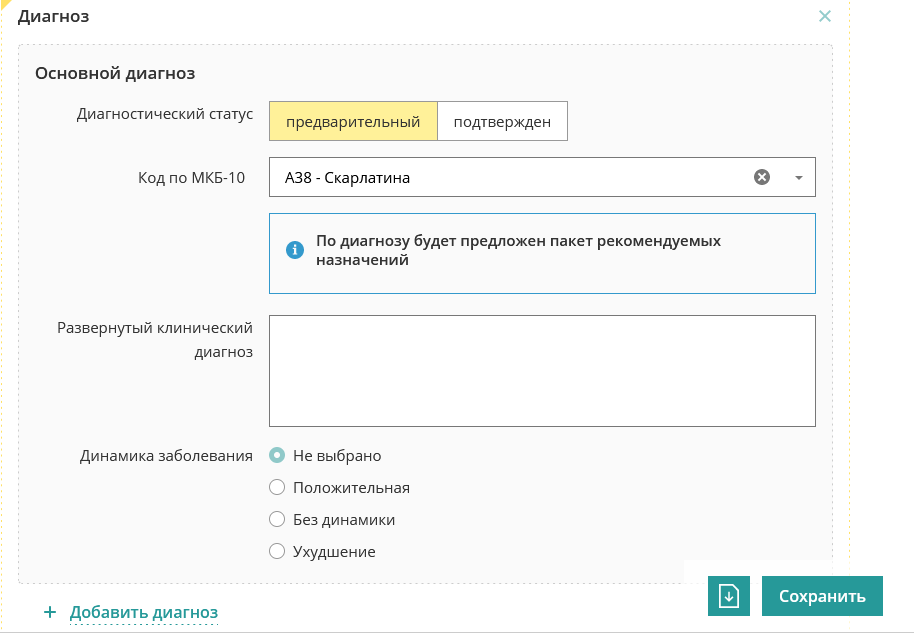 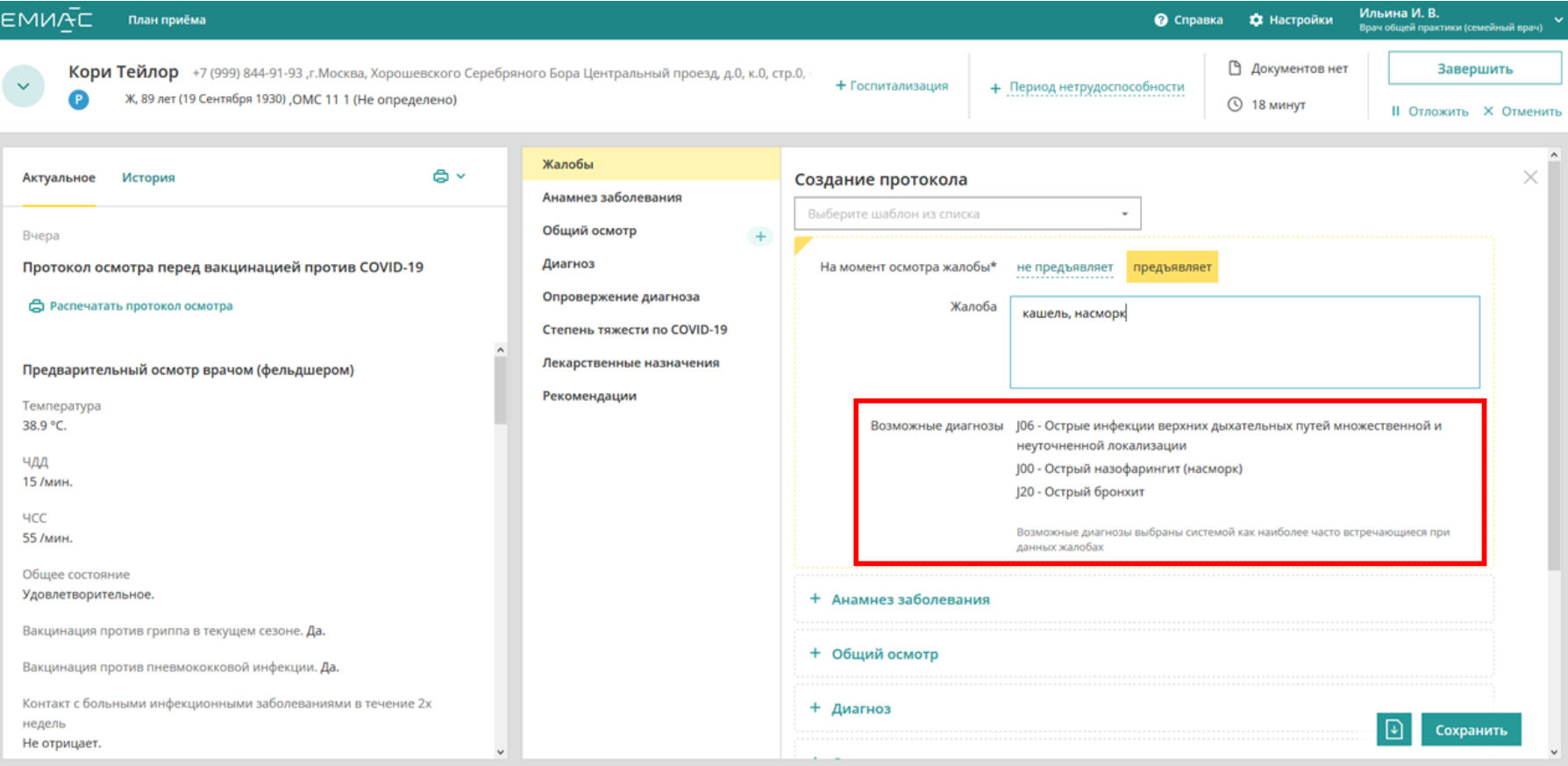 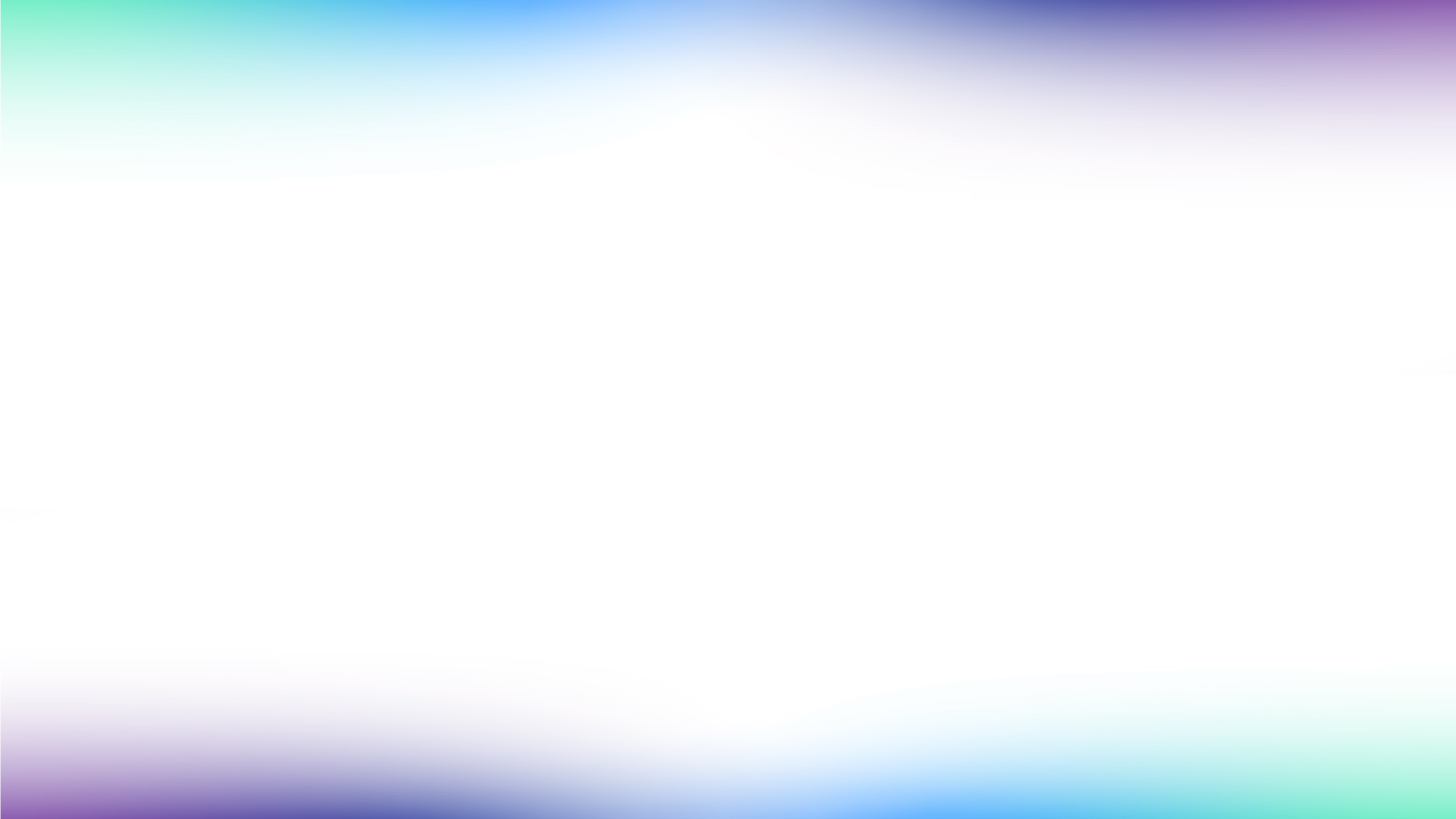 Пример успешного использования

Умный помощник врача «ТОП-3» работает во всех взрослых поликлиниках Москвы с 2020 года
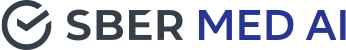 Опыт использования ТОП-3 в Москве
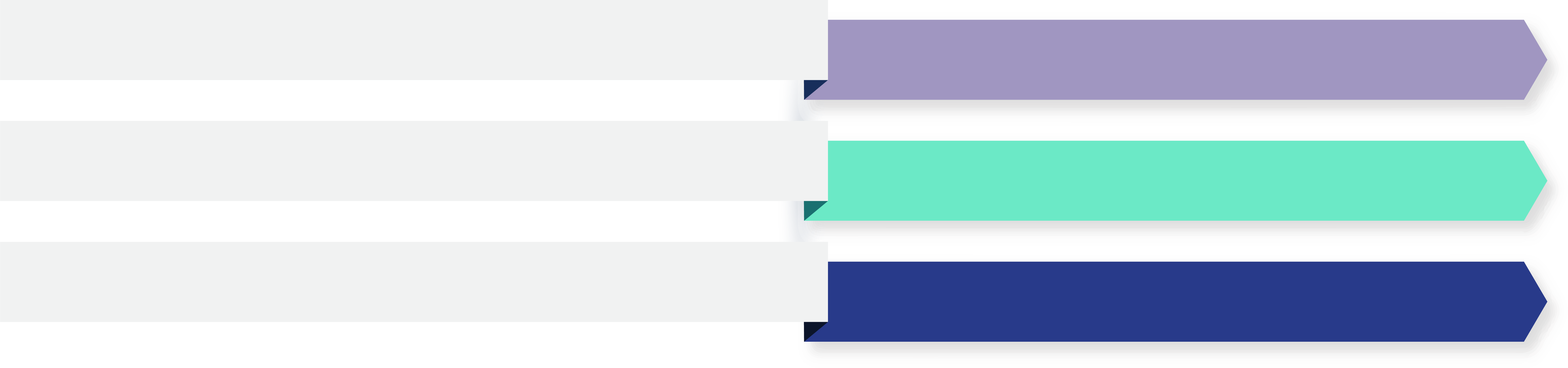 Помощь врачу в постановке предварительного диагноза
предварительных диагнозов помог врачам поставить ИИ
10 млн
сократилось время на оформление назначений врачом-терапевтом при использовании ТОП-3
Экономия времени врача на приеме пациента
в
10раз
Повышение эффективности постановки предварительного диагноза
повысилась точность врачей
на
7,4%
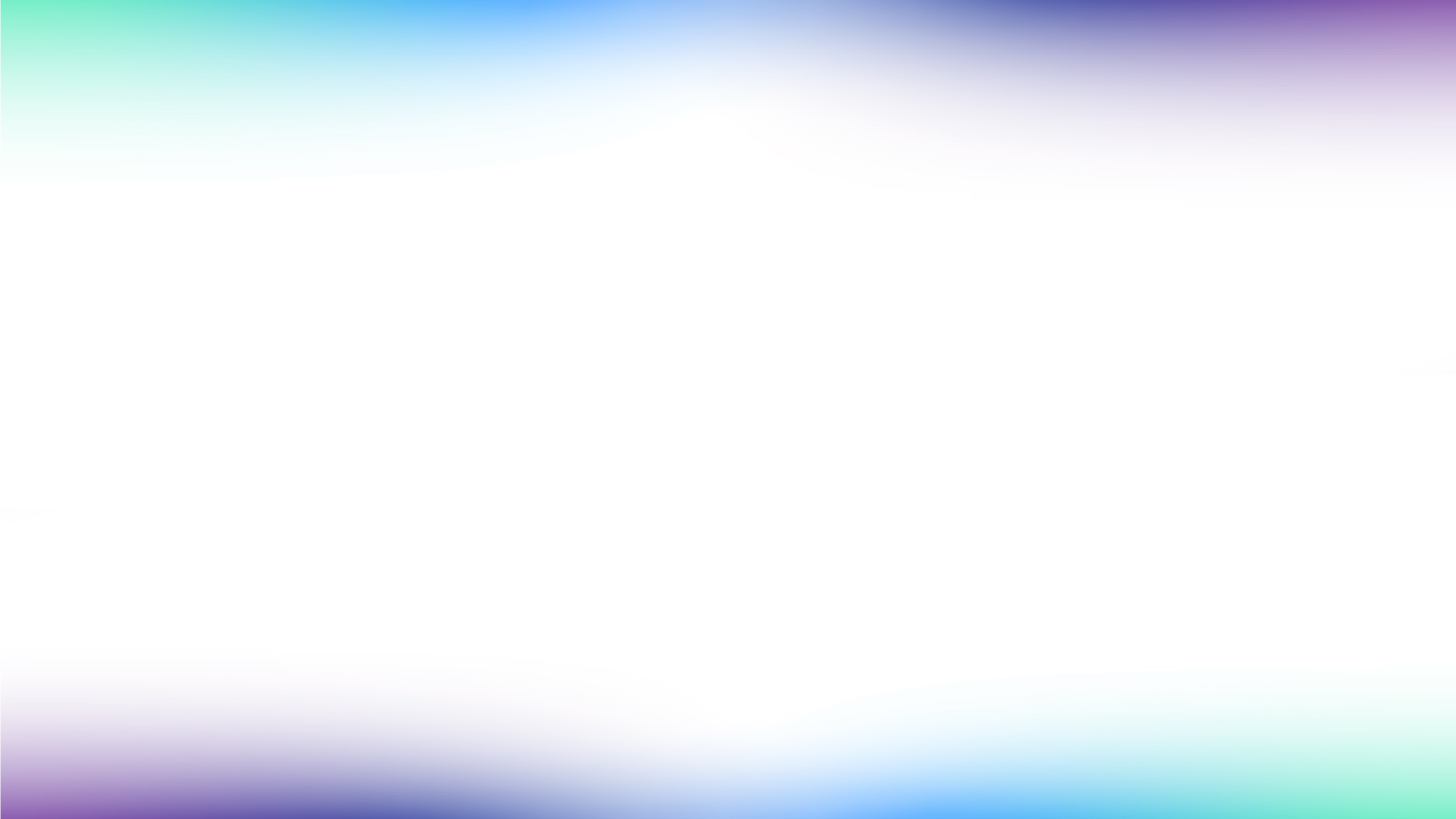 Диагностический ассистент
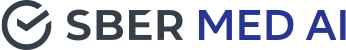 Большой объем информации в ЭМК пациента.
Ограниченное время на изучение и анализ анамнестических данных пациента.
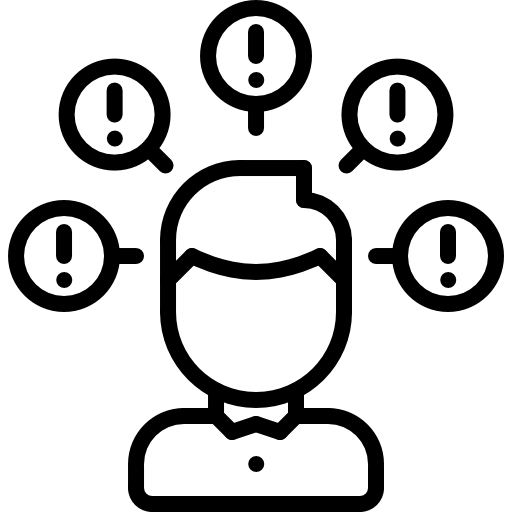 Задача ассистента
Предлагать основной заключительный диагноз по данным всей информации о пациенте в электронной медицинской карте в качестве второго мнения для врача

Преимущество
Для обучения модели использован беспрецедентно большой объем данных:
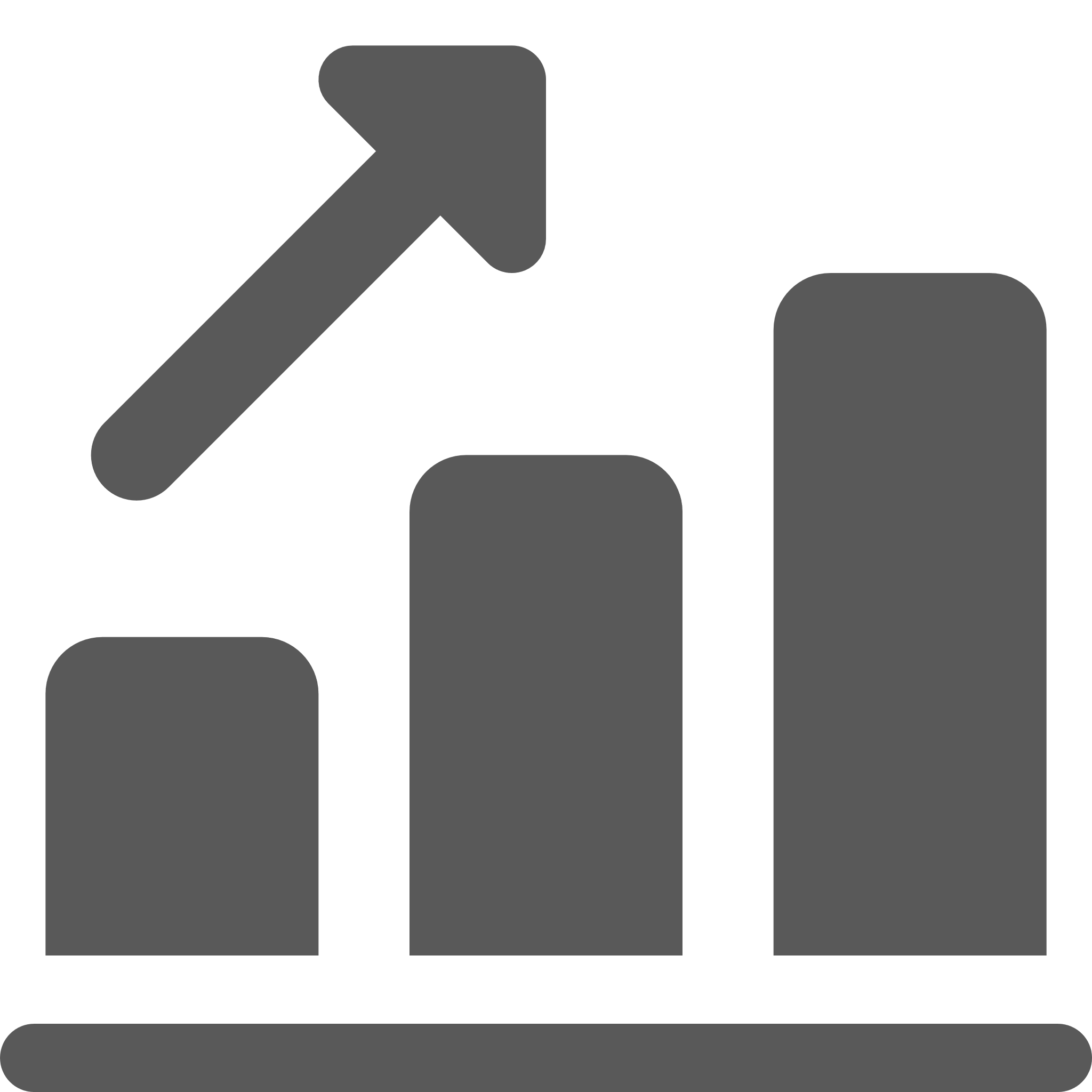 Текущие результаты
95 наиболее важных диагнозов
на основе данных ЭМК:

Жалобы и анамнез
Общий осмотр
История заболеваний
Результаты лабораторных исследований
Результаты гистологических исследований
Результаты инструментальных исследований
Записи о 30 млн визитов пациентов за 2 года
точность модели по результатам эксперимента с привлечением 38 врачей высшей категории (и статусом «Московский врач»)
87,7%
Модель обучена с помощью московских врачей высочайшей квалификации
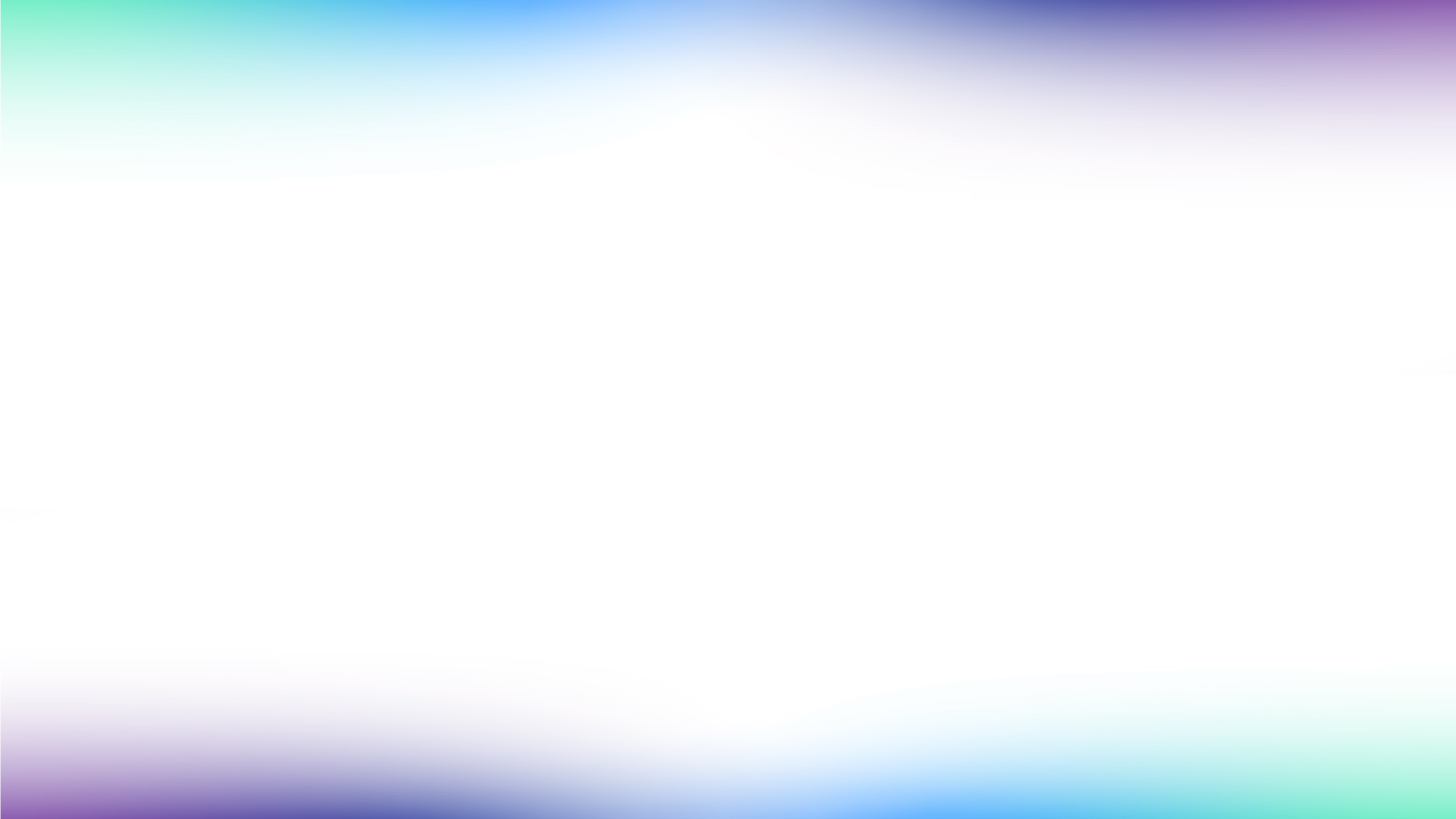 1
Спасибо 
за внимание!
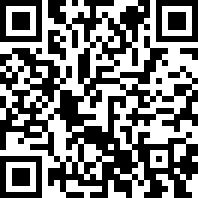 Telegram-сообщество 
для современных врачей
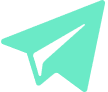